Preparing College and Career Ready  Students for  Success
“Nacogdoches High School CTE Recruitment Days For Middle School Students”
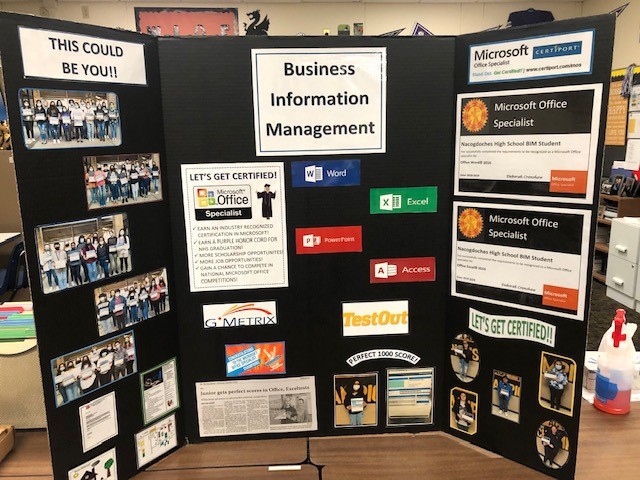 Reinforce Learning the TestOut Curriculum
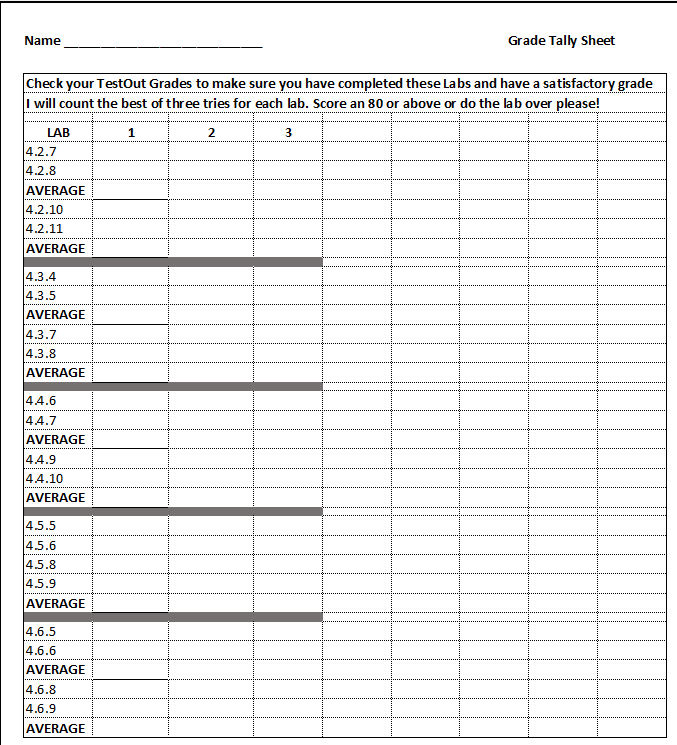 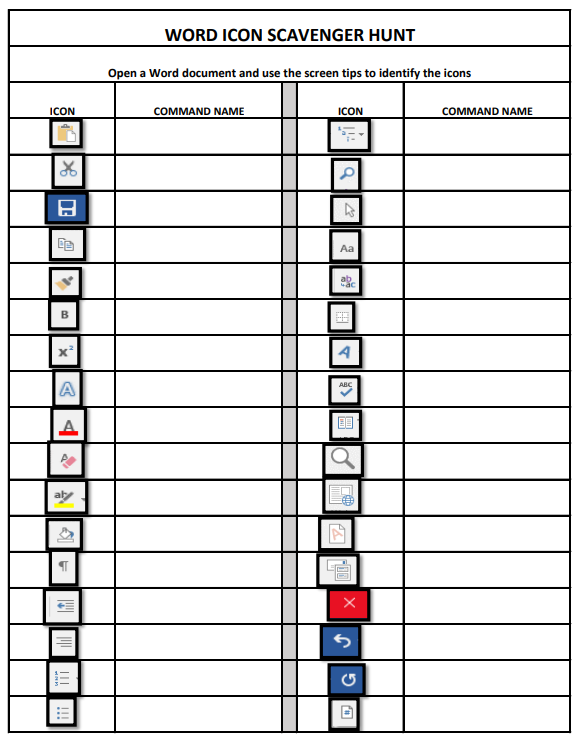 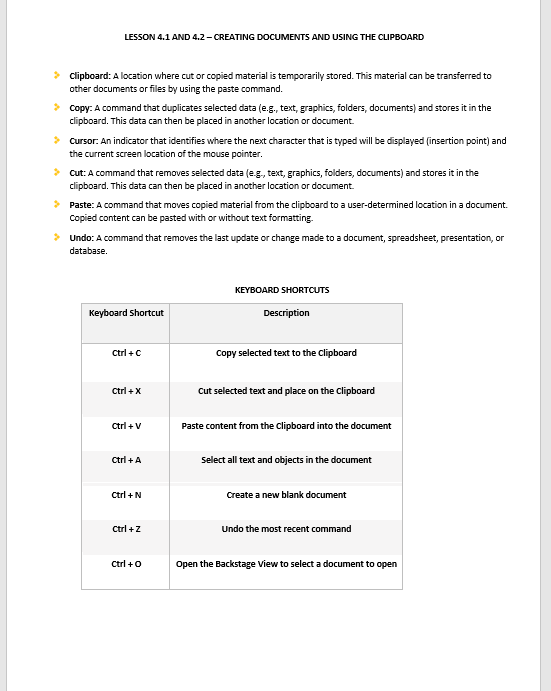 Reminders and Study Guide Samples
CLICK TO DEMO
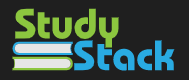 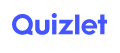 Celebrating Student Success!
Certificates are posted on my “Wall of Honor” and on my “Be Golden Be CTE” board
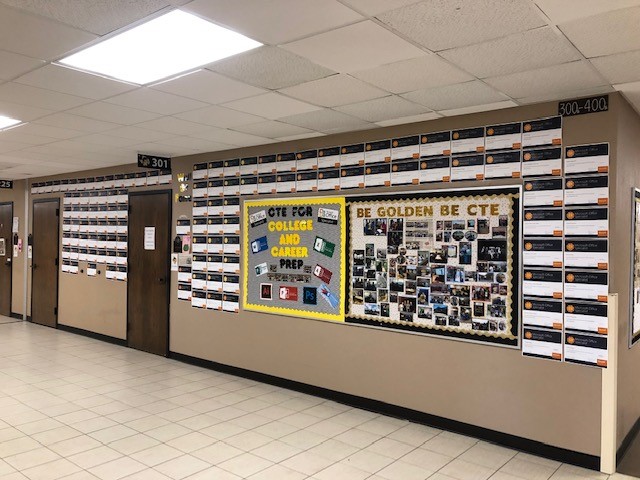 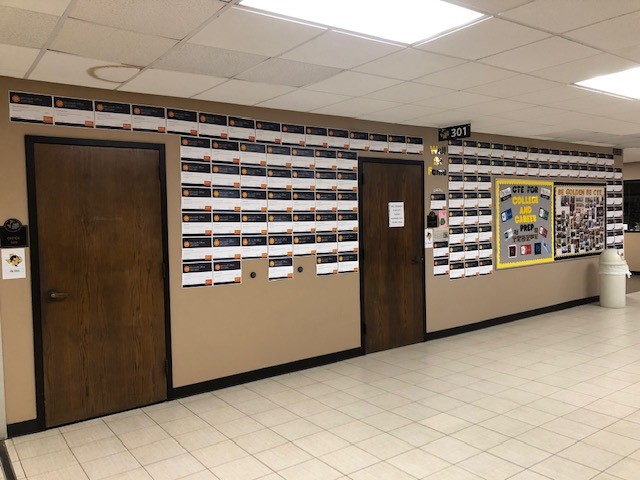 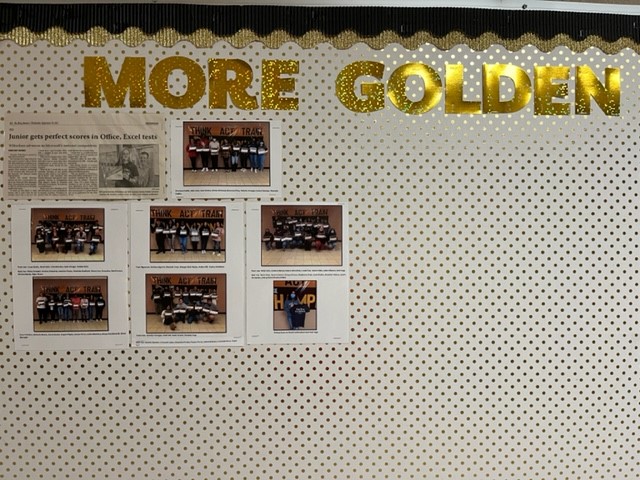 Celebrating Student Success!
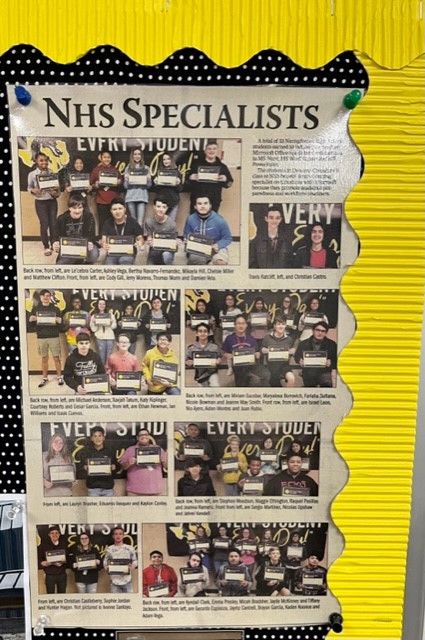 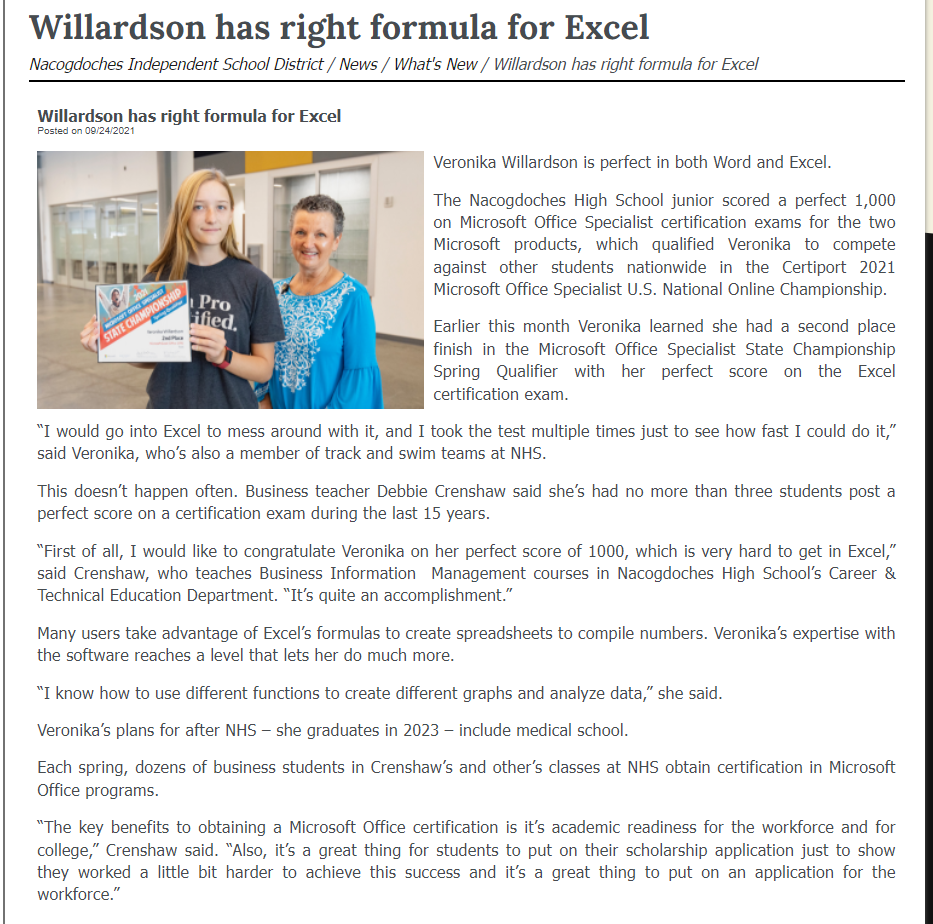 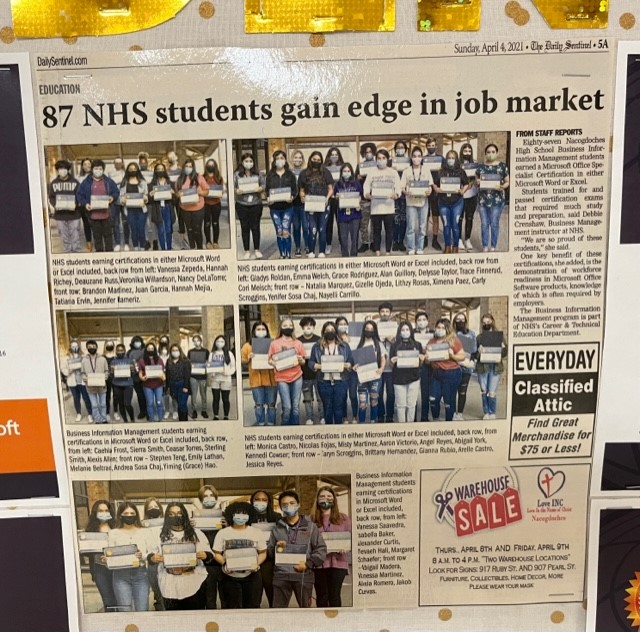 Celebrating Student’s Perfect Scores and 2nd in State in Excel!
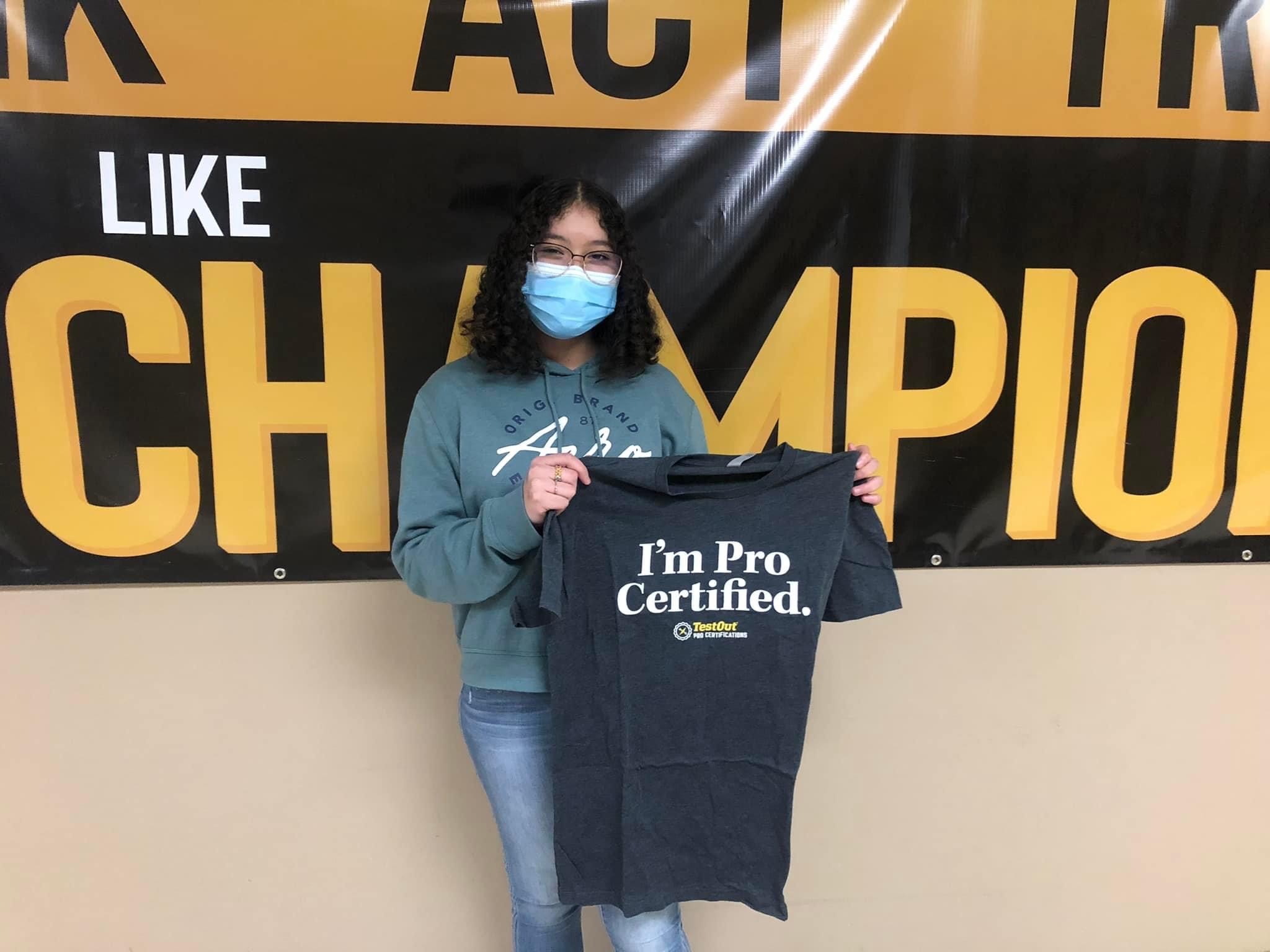 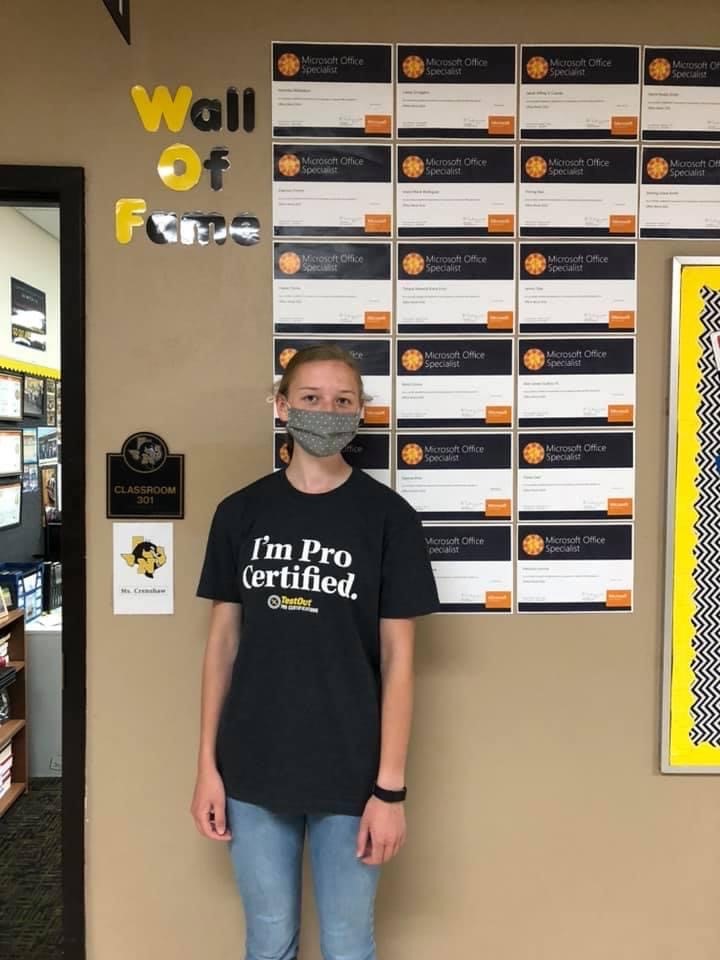 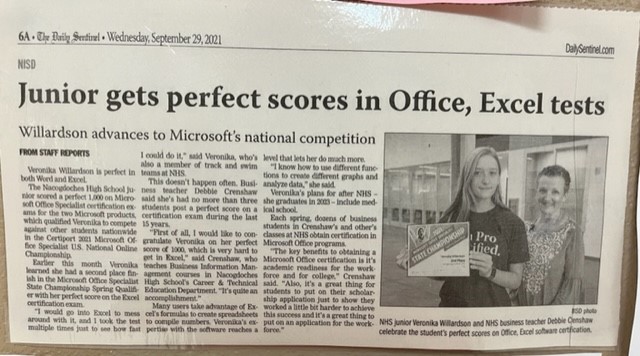 Honor Cords for Graduation!
For All Students Who Earn an Industry Based Certification
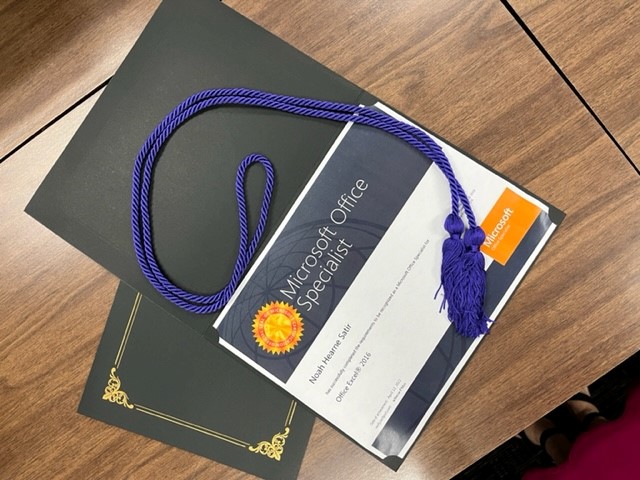 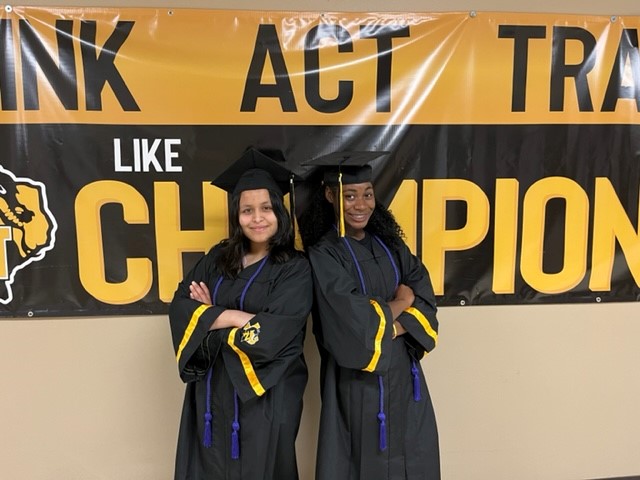